Focus: er







e – start with a loop then make a curve.
r – start at the top, come down, bounce back up and over.
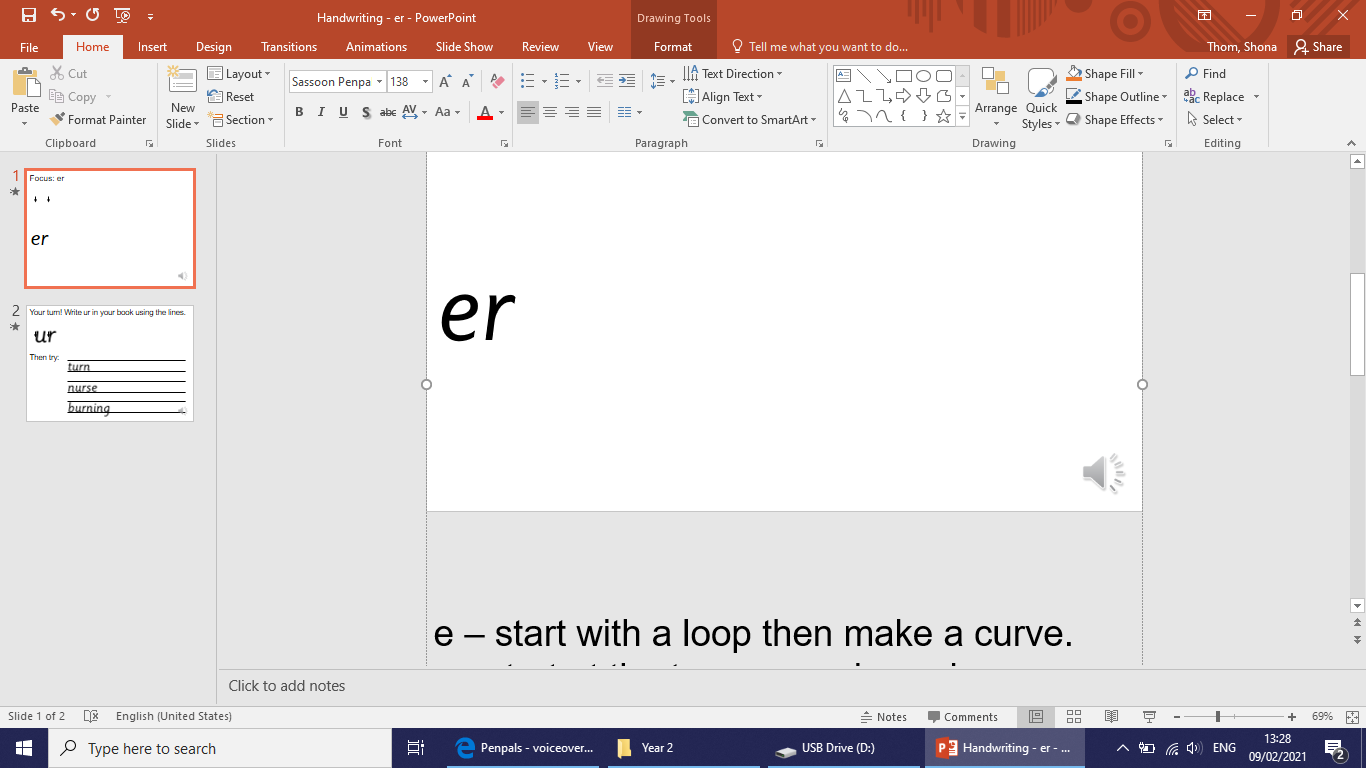 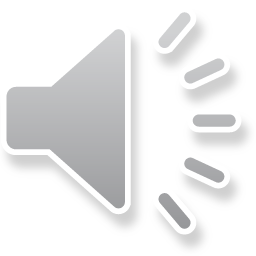 Your turn! Write er in your book using the lines.




Then try:
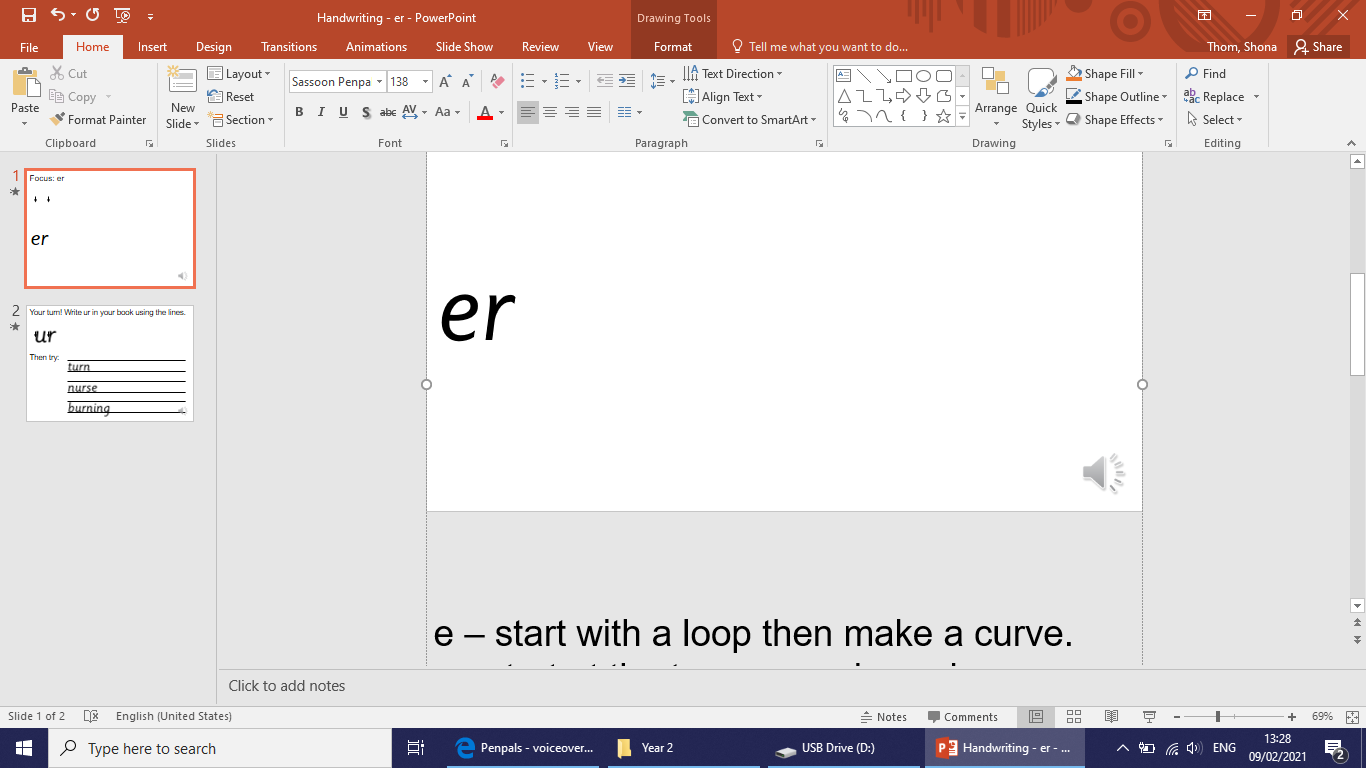 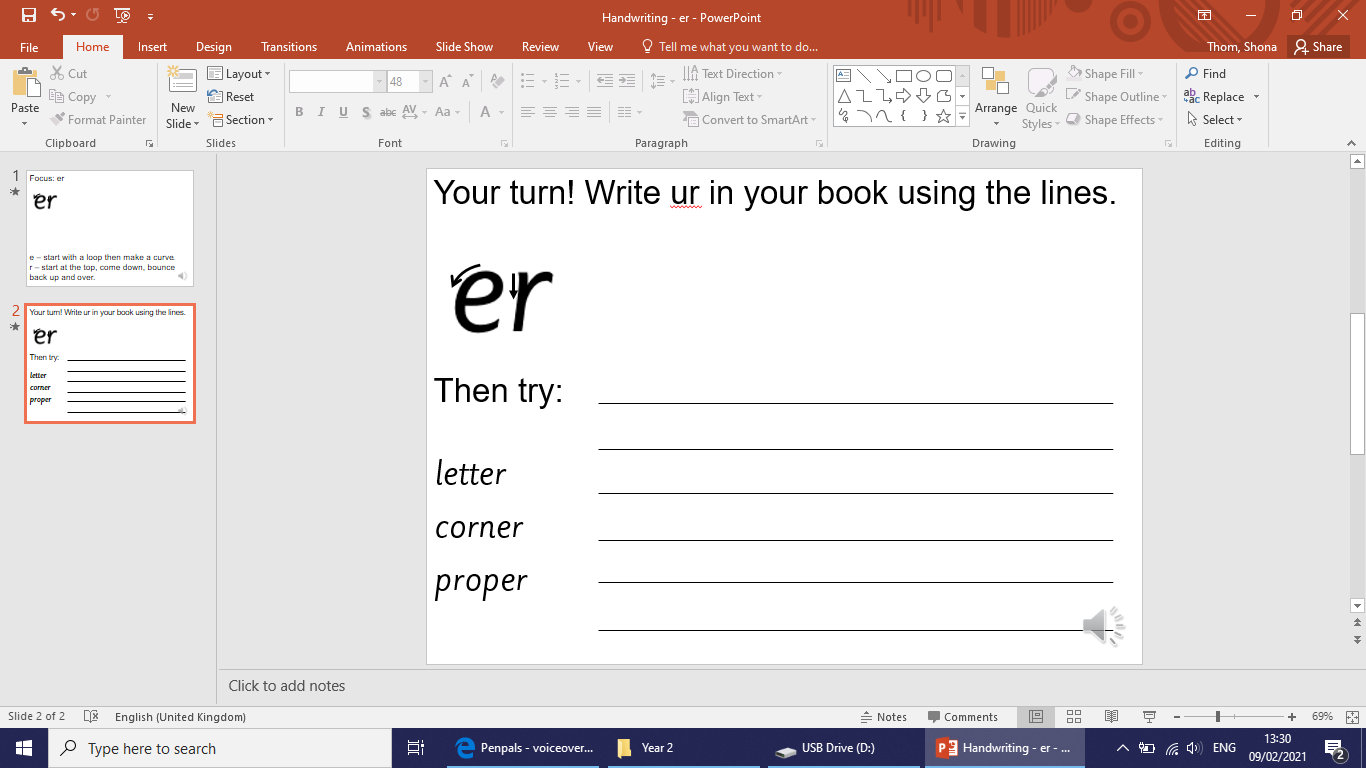 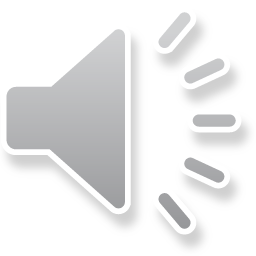